Journée régionale du 3 mai 2023
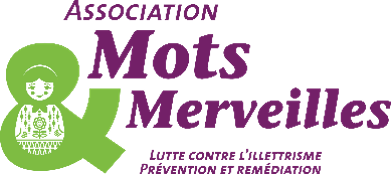 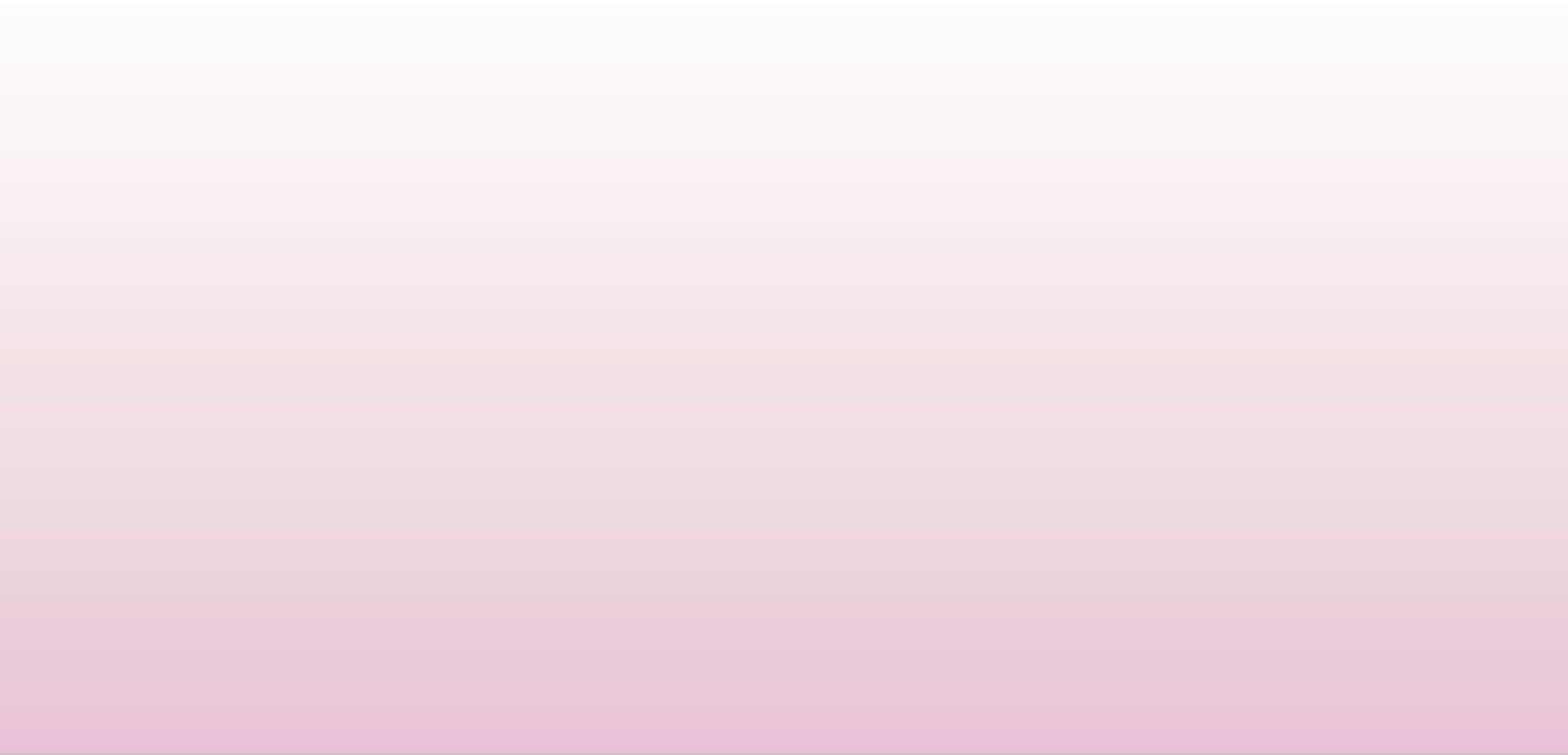 L’illettrisme dans les quartiers prioritaires de la ville : comprendre pour agir en Hauts-de-France
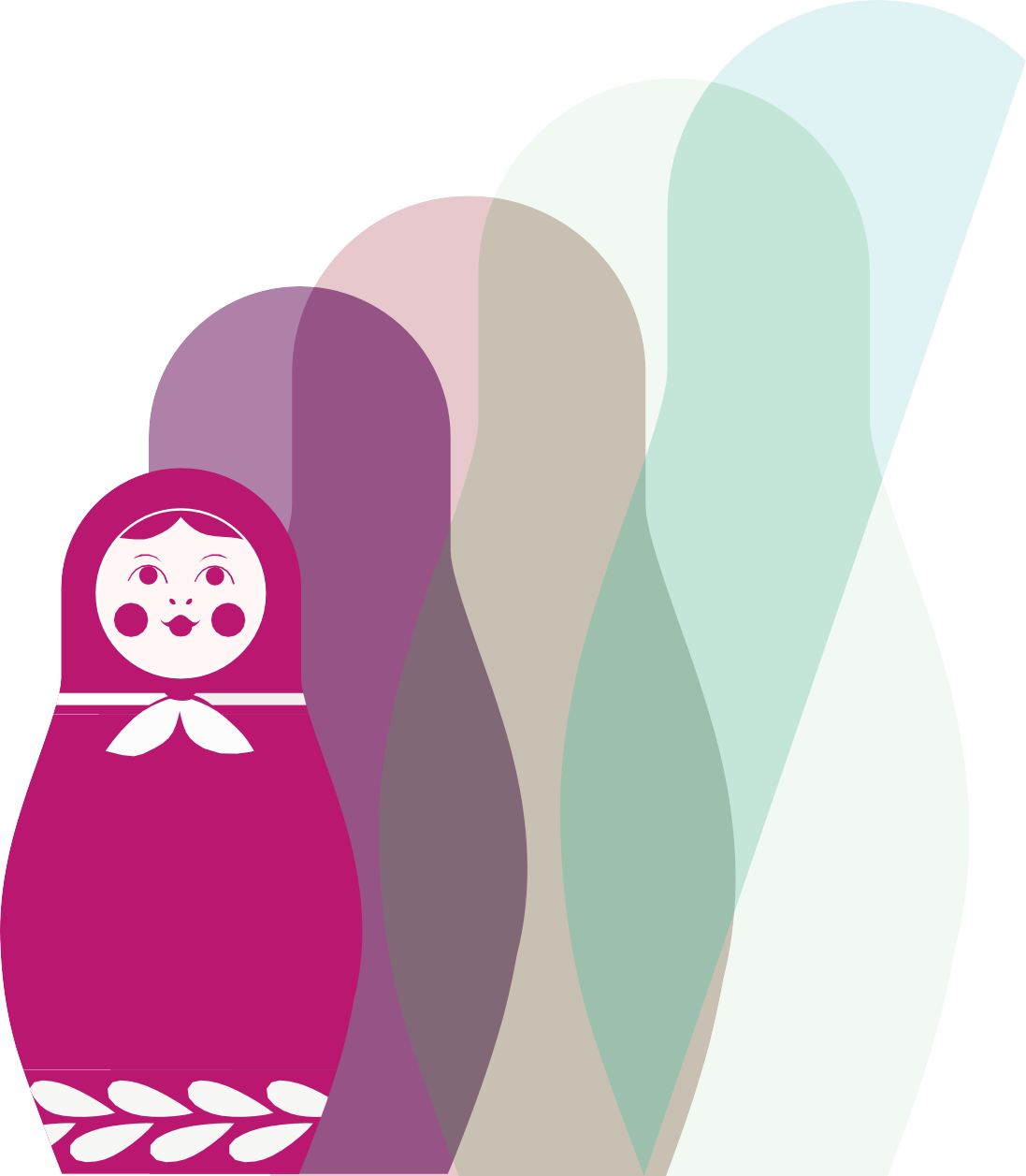 1- Présentation Mots & Merveilles
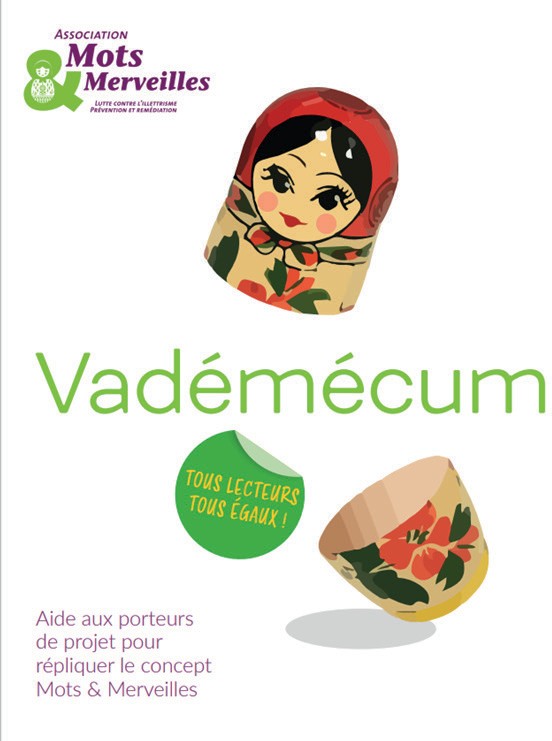 Genèse
Impact social 
Méthode éprouvée Livret Vademecum
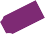 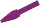 Création Mots & Merveilles
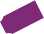 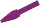 2 - Le projet associatif
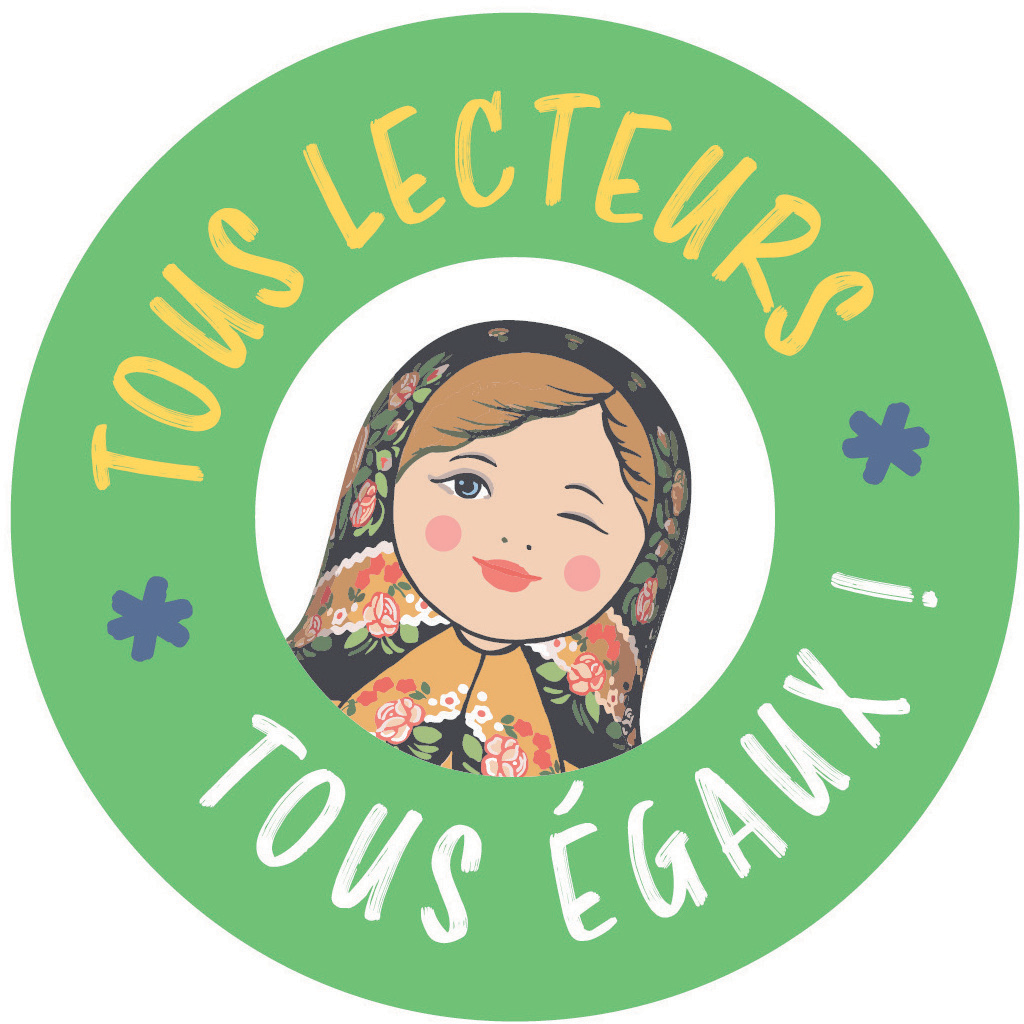 Lutte et prévention de l’illettrisme
L’ADN : éducation populaire, restauration du droit citoyen, de l’estime de soi, appropriation culturelle et des espaces publics
Complémentaire aux organismes de formation du SIEG
Fédérer tous les acteurs locaux pour créer une dynamique de lutte contre l’illettrisme
Création Mots & Merveilles
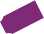 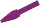 3- La démarche
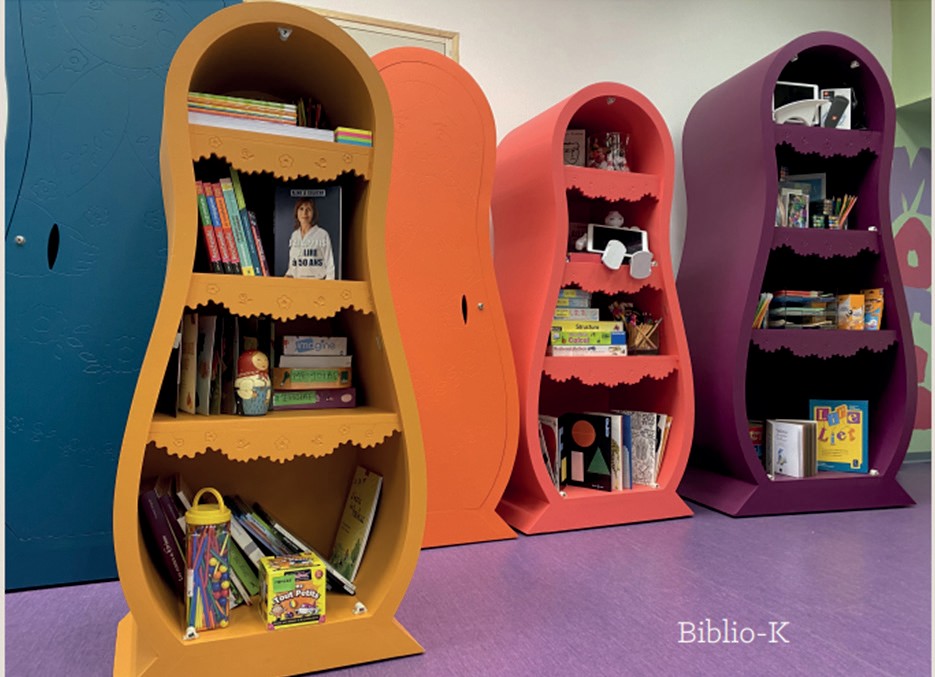 Des sites de proximité
Des locaux chaleureux et équipés (Biblio’k) 
Des salariés formés à l’écoute et à la pédagogie active
Des parcours individualisés et collectifs 
Des binômes à l’aise et en confiance
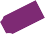 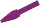 Création Mots & Merveilles
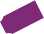 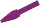 4- Les différents accompagnements
4.1. Les Piliers : les bénévoles

Des profils variés et intéressants
Les formations : un gage de qualité de l’action Formalisation Livret bénévole 

Planning de formation
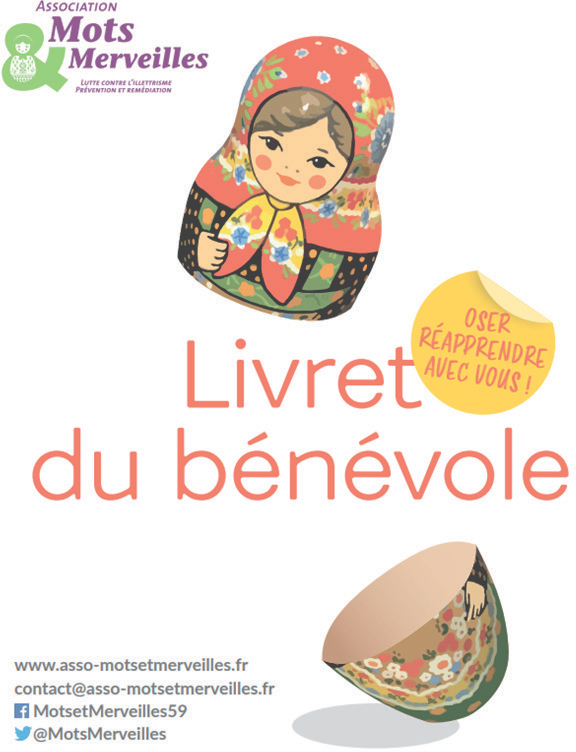 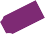 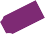 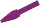 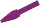 Création Mots & Merveilles
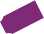 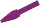 PARCOURS DU BÉNÉVOLE EN FACE À FACE PÉDAGOGIQUE
30 MIN À 1H
SUIVI
1H30/SÉANCE
Assuré par le salarié
-
FACE À FACE
référent
1 HEURE
PÉDAGOGIQUE
Recueil d’informations
-
MISE EN RELATION
Contractualisation à
-
diverses
AVEC APPRENANT
DE 2 À 10 MOIS
partir de la charte et du
Proposition de
-
Rencontre animée par le
règlement intérieur
-
nouveaux outils
e test
FORMATION
1H À 1H30
salarié référent
1  séance = séanc
DES BÉNÉVOLES
Évaluation des besoins
-
re
-
pour adapter les
Reformulation des
Parcours de formation
-
ÉTUDE DE
de formation
-
DE 1 À 3 MOIS
attentes de l’apprenant
POSITIONNEMENT
supports
individualisé
Précision du caractère
Valorisation de
Construction du binôme
RECRUTEMENT
Échanges de pratique,
-
-
-
-
en fonction des souhaits,
DES BÉNÉVOLES
l’apprenant
bénévole de
présentations et
l’accompagnement
Vérification de la
possibilités et
créations d’outils
Campagne de
-
-
(numériques et autres)
pertinence de la
Mise en place des
contraintes
communication :
-
modalités et vérification
méthode et de
Définition des modalités
appel à candidature
Formation à diverses
-
-
l’assimilation à chaque
de leur compréhension
Info collective mensuelle
méthodes (didactique,
d’intervention
-
courants pédagogiques)
(rythme, lieu, etc.)
séance
Accueils individuels
-
Présentation des
Inscription formation
-
-
résultats du test et
obligatoire
définition des objectifs
de progression
Pas à pas
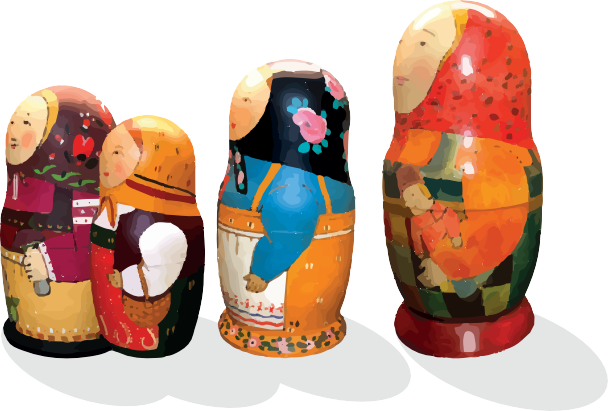 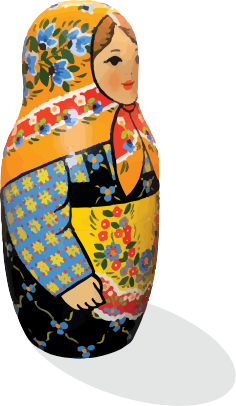 4- Les différents accompagnements
4.2. La cible : les apprenants francophones et allophones
Des cours de (ré)apprentissage de la lecture, de l’écriture et expression orale
Des ateliers « citoyen », culturels, numériques Formalisation livret apprenant
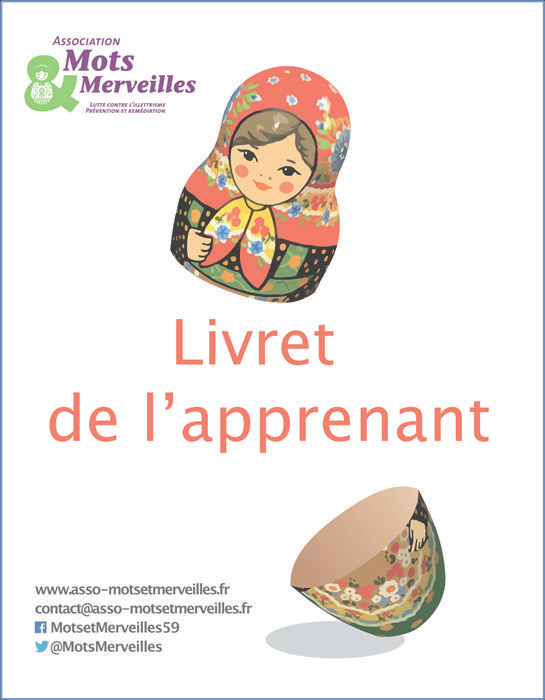 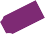 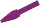 Création Mots & Merveilles
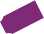 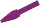 Pas à pas
PARCOURS DE L’APPRENANT EN FACE À FACE PÉDAGOGIQUE
SUIVI EN
1H30
PARALLÈLE
AVEC L’ÉQUIPE
RÉALISATION
1 HEURE
DES FACE À FACE
SALARIÉE
PREMIÈRE RENCONTRE
PÉDAGOGIQUES
Suivi des progrès
-
EN BINÔME
et difficultés
Émargement
-
Proposition de binôme
Suivi de l’assiduité
Conduite des séances
-
-
MODALITÉS
-
par le salarié référent en
1H30
d’apprentissage :
LOGISTIQUES
fonction des contraintes
activités diverses
Préparation du
temporelles, des besoins
TEST DE
DE 45 À 60 MIN
-
POSITIONNEMENT
Échanges informels
matériel en amont
-
de l’apprenant et des
Adaptation du niveau de
Remplacement du
compétences du bénévole
ARRIVÉE DE
Accueil dans un lieu
-
-
-
bénévole par le salarié
L’APPRENANT
calme, intime, rassurant
test en fonction
rencontre
des capacités perçues
re
1
-
en cas d’absence
Accueil individualisé
Climat détendu :
(présentations et
-
-
Mise en confiance : aider,
Assistance éventuelle
Renseignement de
contractualisation)
café d’accueil,
-
-
-
mettre à l’aise dans la
du salarié selon
en présence du salarié
la fiche individuelle
convivialité
recherche des réponses
nécessités
Description des activités
bénévole
-
pour éviter le stress
et du fonctionnement
Visite de la structure
-
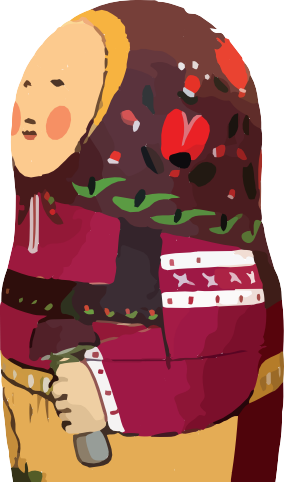 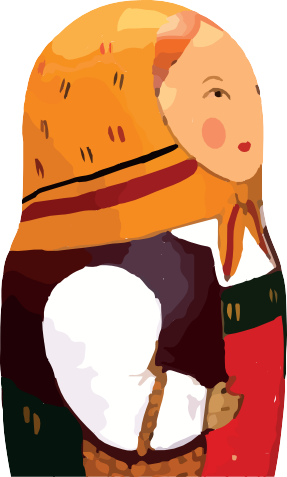 5- Témoignage d’un parcours
Sylvie, 51 ans
Entrée en 2020
Orientée par le PLIE
Besoin d’autonomie
Cours particuliers, lecture, écriture, Degré 2
Ateliers informatique, culturel et logement
Évolution vers l’emploi
EN ATTENTE DE LA VIDÉO/BANDE SONORE
Sylviane, bénévole depuis 2019, 20 jours de formation
6 - Les plus de l’association
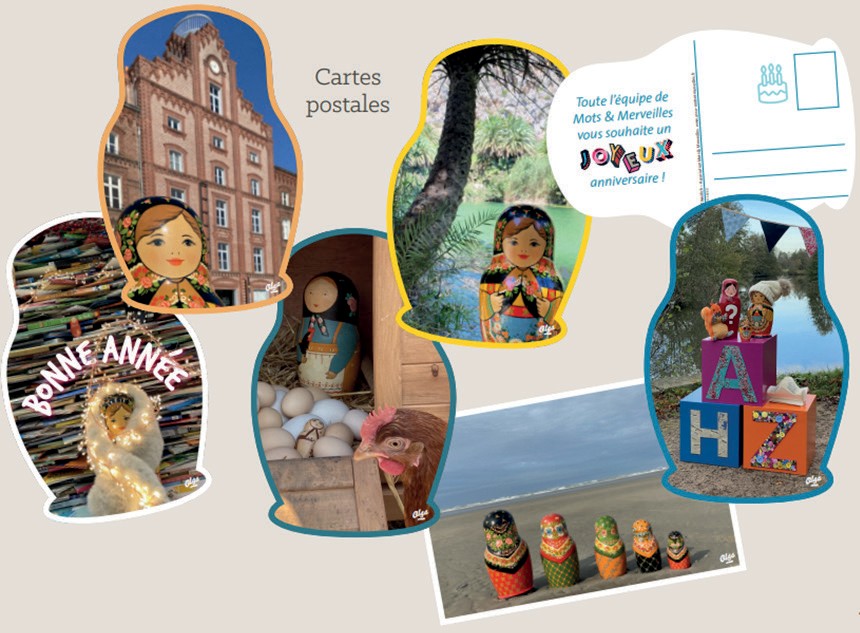 Reconstruction du lien social
Sentiment d’utilité 
Projet culturel
Vie associative
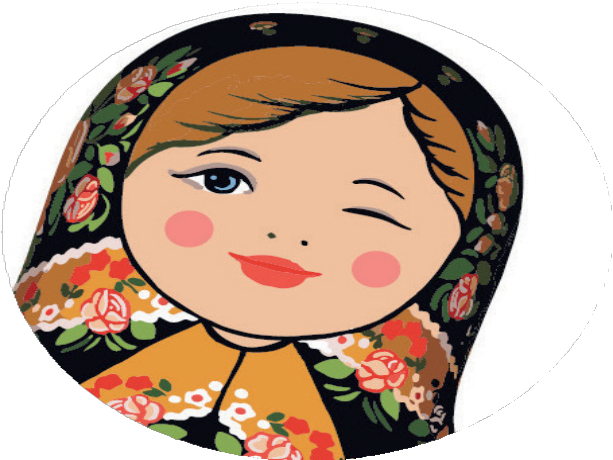 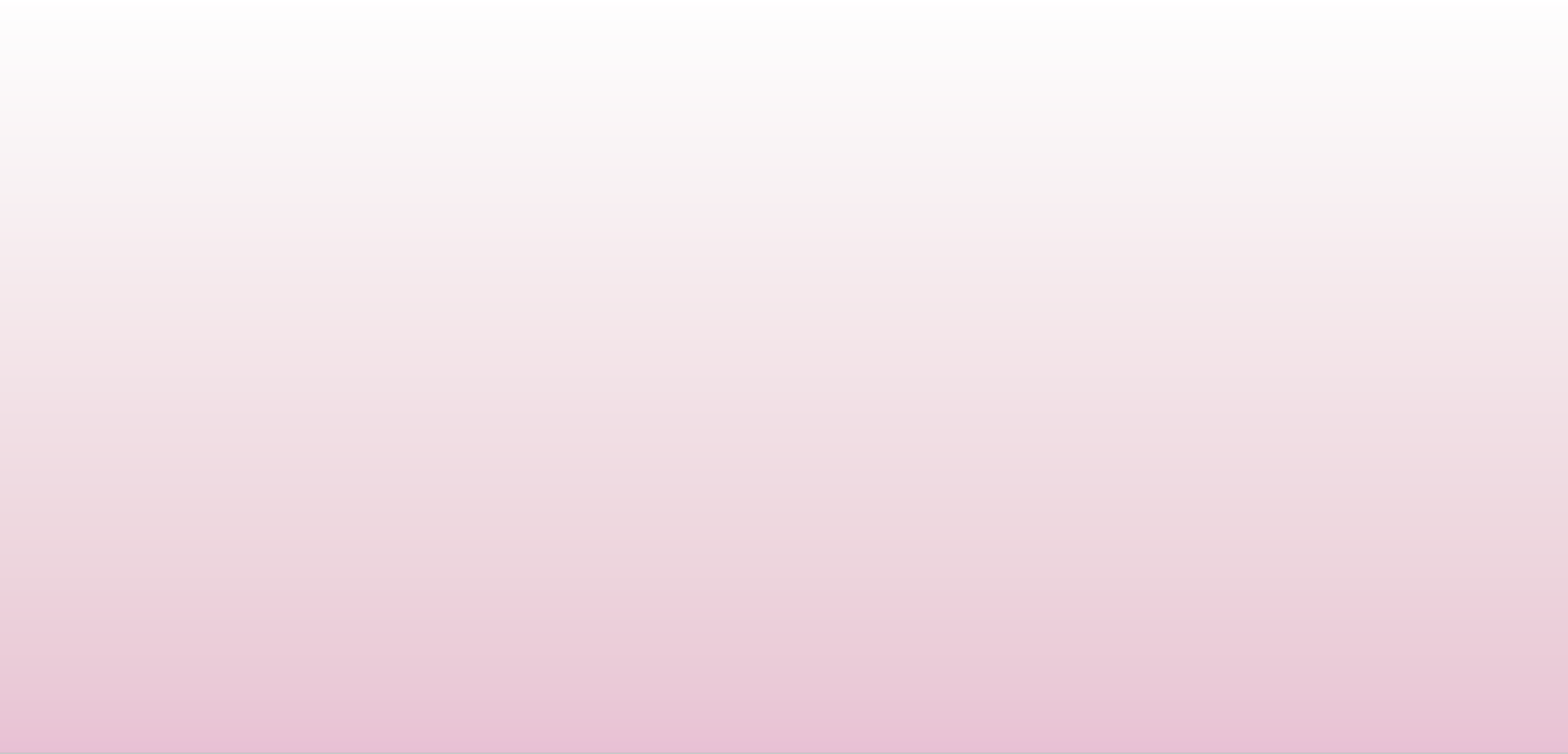 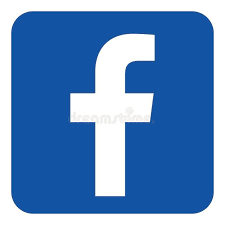 www.facebook.com/MotsetMerveilles59
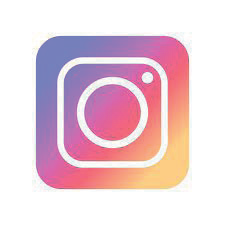 https://instagram.com/assomotsetmerveilles?utm_medium=copy_link
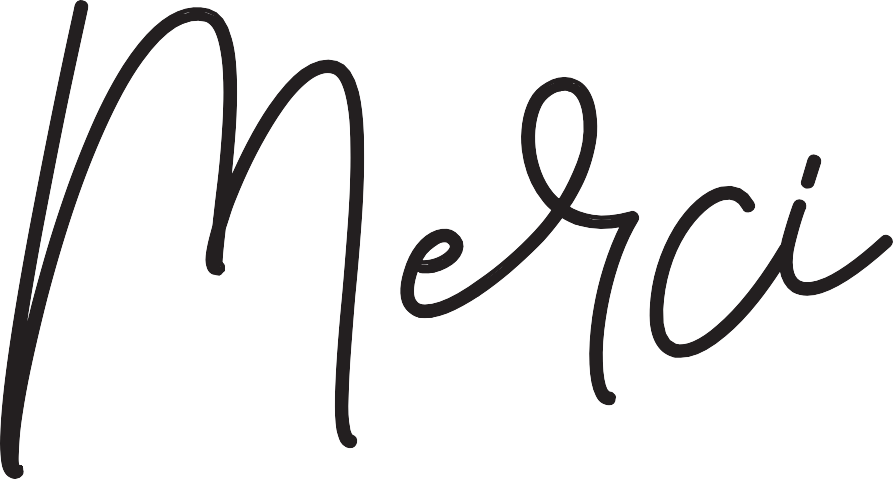 Mail : contact@asso-motsetmerveilles.fr
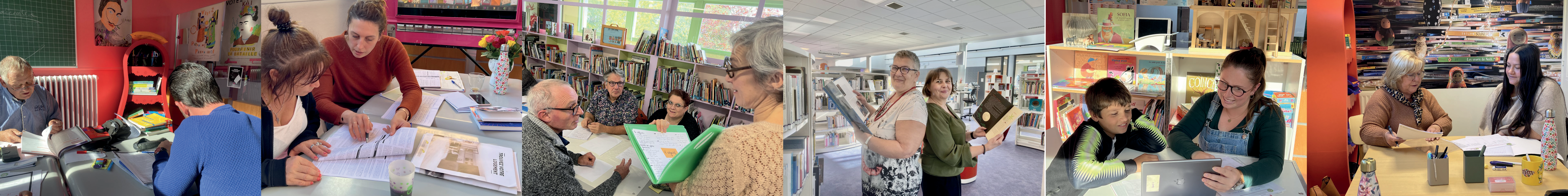